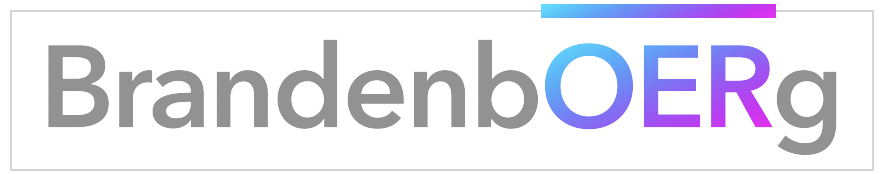 OER-Meetwoch #1
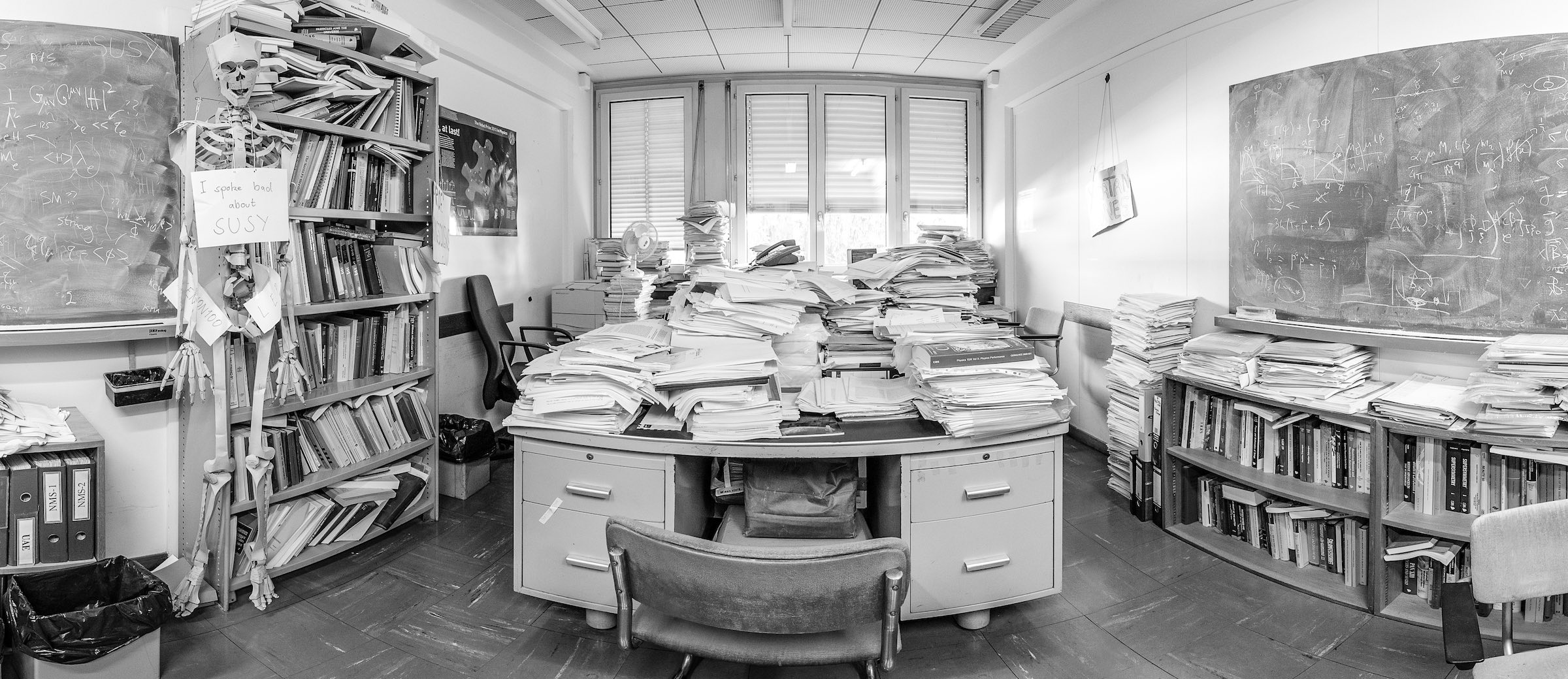 Ein erfahrungsorientiertes Webinar28. Oktober 2020 | 16:00 – 17:30
»Sensibilisierung & Motivation für OER an Hochschulen«
Dieses Material wird als offene Bildungsressource (OER) unter der CC BY-SA 4.0    Lizenz zur Verfügung gestellt. Sie erhalten im Rahmen dieser Lizenz das Recht Kopien herzustellen, den Inhalt zu nutzen, zu adaptieren, mit anderen Inhalten zu kombinieren und weiterzuverbreiten, sofern Sie auf die ursprünglichen Urheber hinweisen und das Material unter der gleichen Lizenz zur Verfügung stellen.
Dieser Foliensatz wurde durch Marc Beilcke, Sonja Borski, Chris Dohrmann, Stefan Jank und Hans Reimann unter Verwendung von Materialien des Projekts »BrandenbOERg«, erstellt, verfügbar unter https://www.uni-potsdam.de/de/oer/veranstaltungen/meetwoch
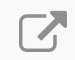 Rechtliche Hinweise
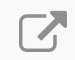 Titel: OER-Meetwoch #1 – Ein erfahrungsbasiertes Webinar
Autoren: Marc Beilcke, Sonja Borski, Chris Dohrmann, Stefan Jank, Hans Reimann
Veröffentlichungsdatum: 28.10.2020
Quelle: https://www.uni-potsdam.de/de/oer/veranstaltungen/meetwoch
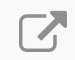 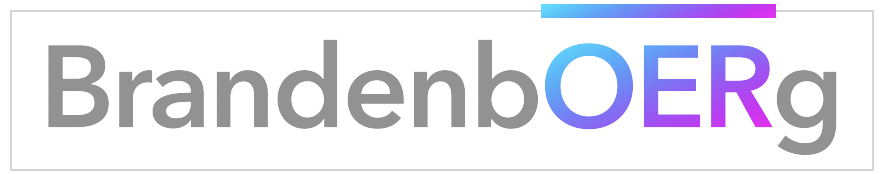 OER-Meetwoch #1
Ein erfahrungsorientiertes Webinar28. Oktober 2020 | 16:00 – 17:30
Stefan Jank
Sonja Borski
Hans Reimann
Marc Beilcke
Chris Dohrmann
Wer sind wir?
[Speaker Notes: Wer sind wir?]
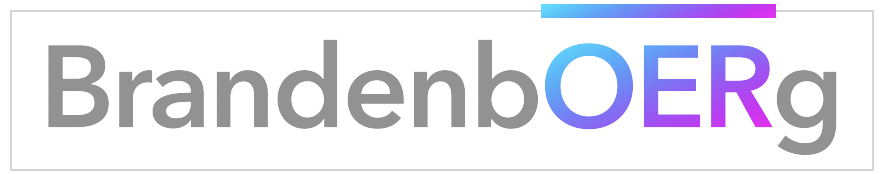 OER-Meetwoch #1
Ein erfahrungsorientiertes Webinar28. Oktober 2020 | 16:00 – 17:30
Input für Heute
Output für Heute
30 min: 3 x Breakout Speedrunden à 10 min(1) Bedürfnis (2) Skepsis (3) Hoffnung
20 min: Diskussion
10 min: Fazit & Ausblick
5 min: Warm-Up »Kennenlernen«
5 min: Was sind OER?
5 min: Was ist »BrandenbOERg«
5 min: Was ist »OER-Meetwoch«
bis 16:30
bis 17:30
Programm
[Speaker Notes: Wer sind wir?]
Warm-Up Kennenlernen
Sonja Borski
Umfrage
[Speaker Notes: Tbd]
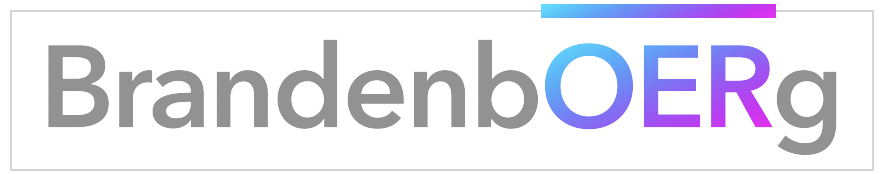 Chris Dohrmann
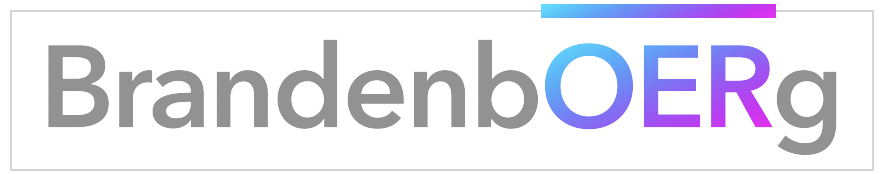 Implementierung von Open Educational Resources
an den Hochschulen Brandenburgs
Chris Dohrmann (IfM)
christian.dohrmann@uni-potsdam.de
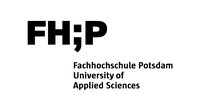 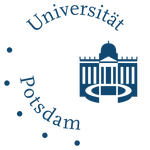 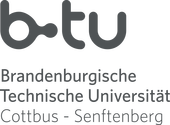 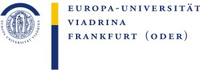 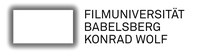 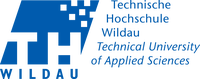 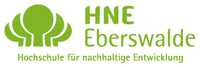 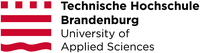 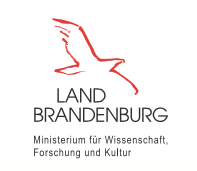 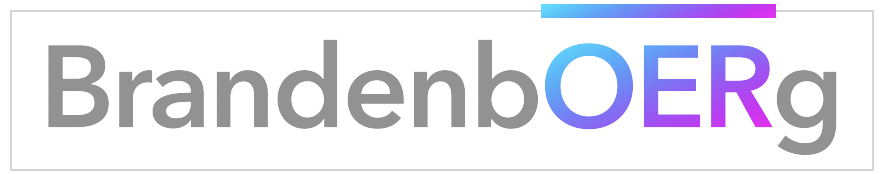 Projektziel (2020)
Handlungsempfehlungen von und für Brandenburger Hochschulen zur Implementierung von Open Educational Resources entwickeln.
Teilziele für alle Hochschulen Brandenburgs
OER-Akteure identifizieren
OER-Umfeldanalyse erheben
OER-Infrastrukturen analysieren und (weiter-)entwickeln
OER-Community aufbauen
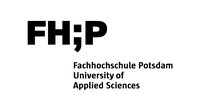 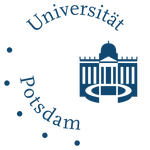 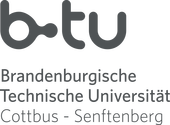 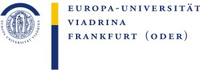 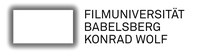 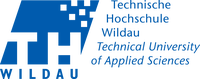 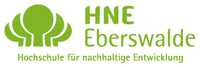 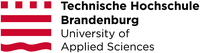 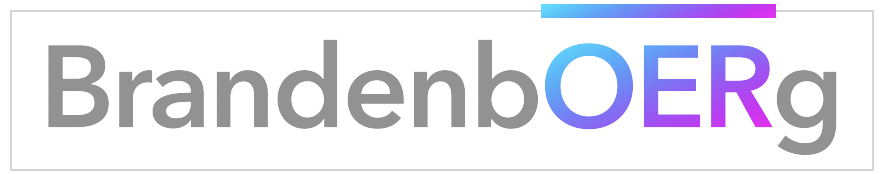 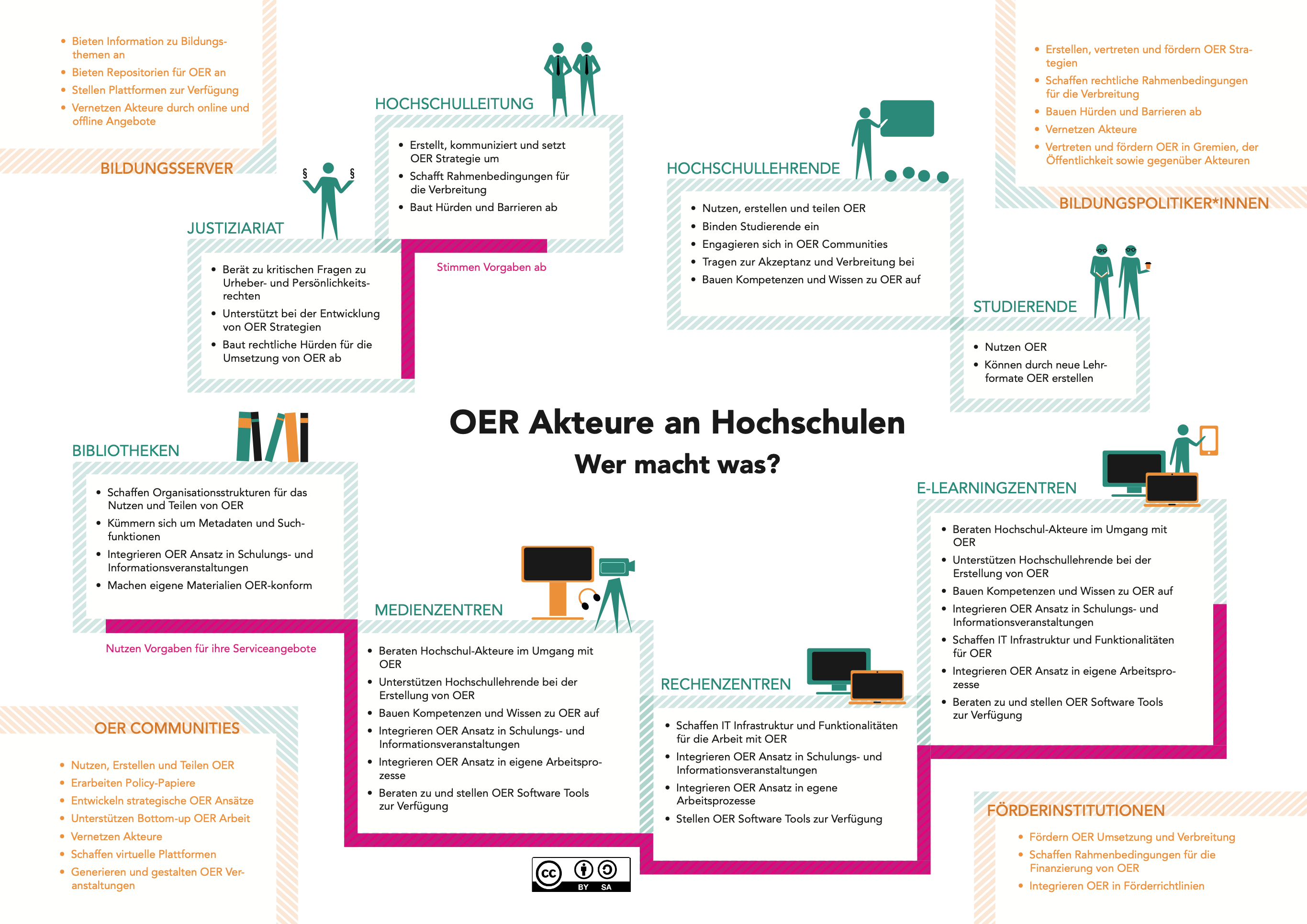 Teilziele über alle Hochschulen
OER-Akteure identifizieren
OER-Umfeldanalyse erheben
OER-Infrastrukturen analysieren und (weiter-)entwickeln
OER-Community aufbauen
Welche Aufgaben & Funktionen haben OER Akteure an Hochschulen?
Langfelder, H. & Kalashnykova, R. (2018). OERinForm – OER Akteure an der Hochschule [PDF]. Abgerufen von https://oer.amh-ev.de/wp-content/uploads/2018/06/OERinForm-OER-Akteure-Hochschulen-1.pdf
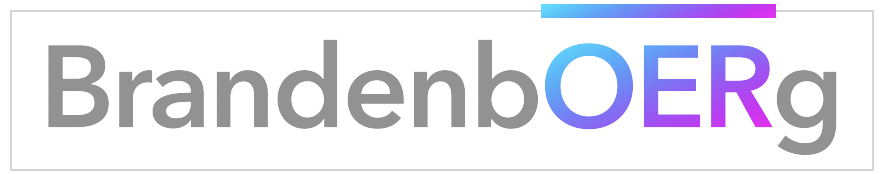 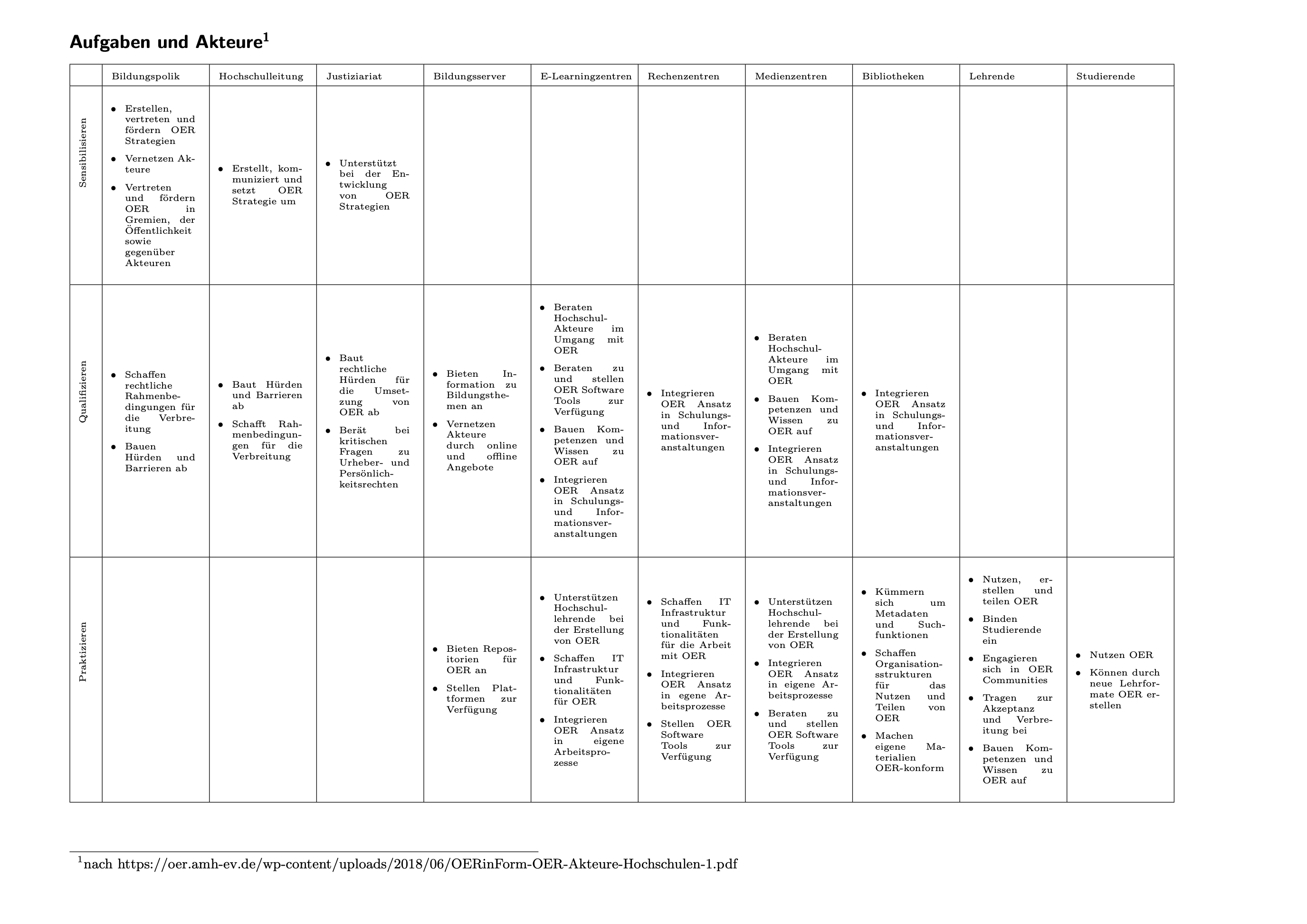 Teilziele über alle Hochschulen
OER-Akteure identifizieren
OER-Umfeldanalyse erheben
OER-Infrastrukturen analysieren und (weiter-)entwickeln
OER-Community aufbauen
Welche OER-spezifischen Bedürfnisse und Ausgangslagen sind an den Hochschulen vorhanden?
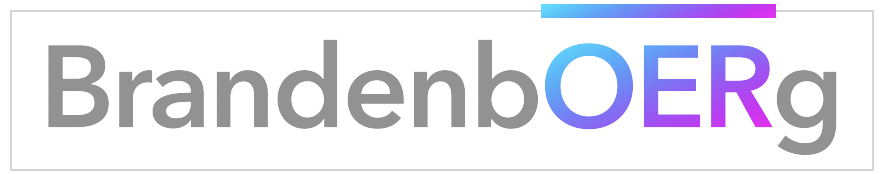 Teilziele über alle Hochschulen
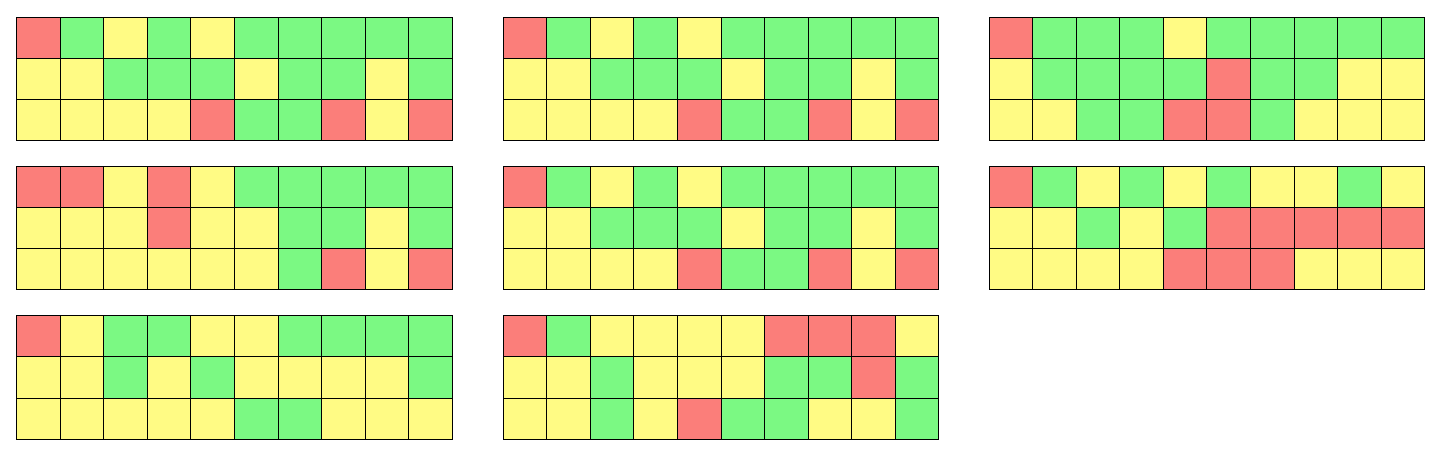 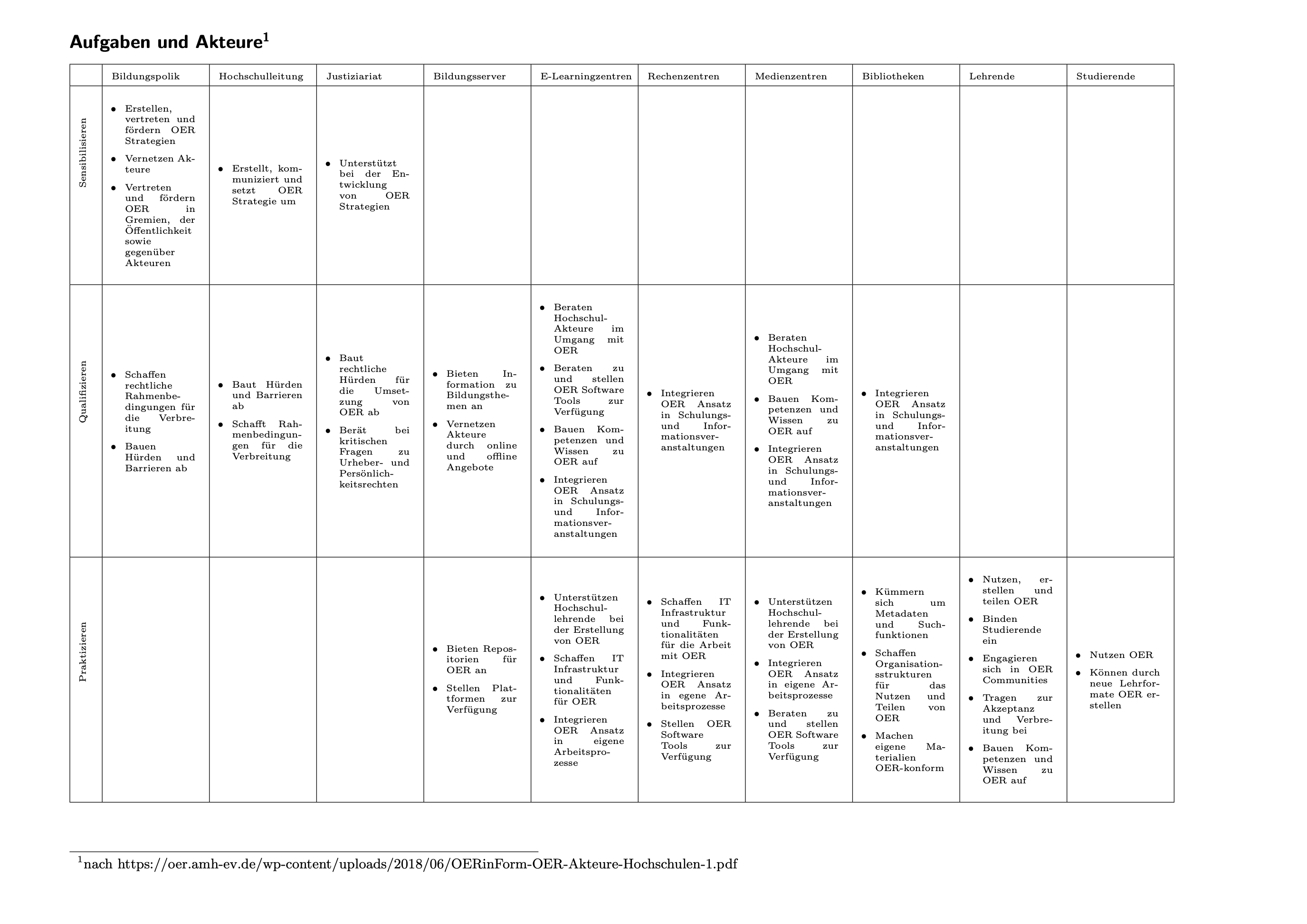 OER-Akteure identifizieren
OER-Umfeldanalyse erheben
OER-Infrastrukturen analysieren und (weiter-)entwickeln
OER-Community aufbauen
Welche OER-spezifischen Bedürfnisse und Ausgangslagen sind an den Hochschulen vorhanden?
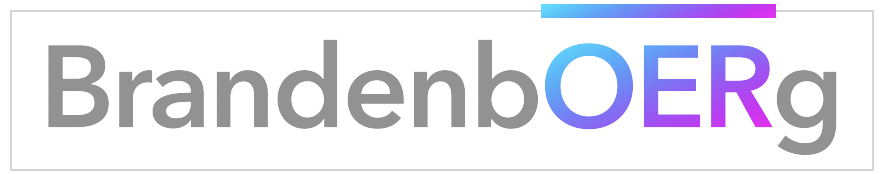 Teilziele über alle Hochschulen
OER-Repository & Rolle der Hochschulbibliotheken
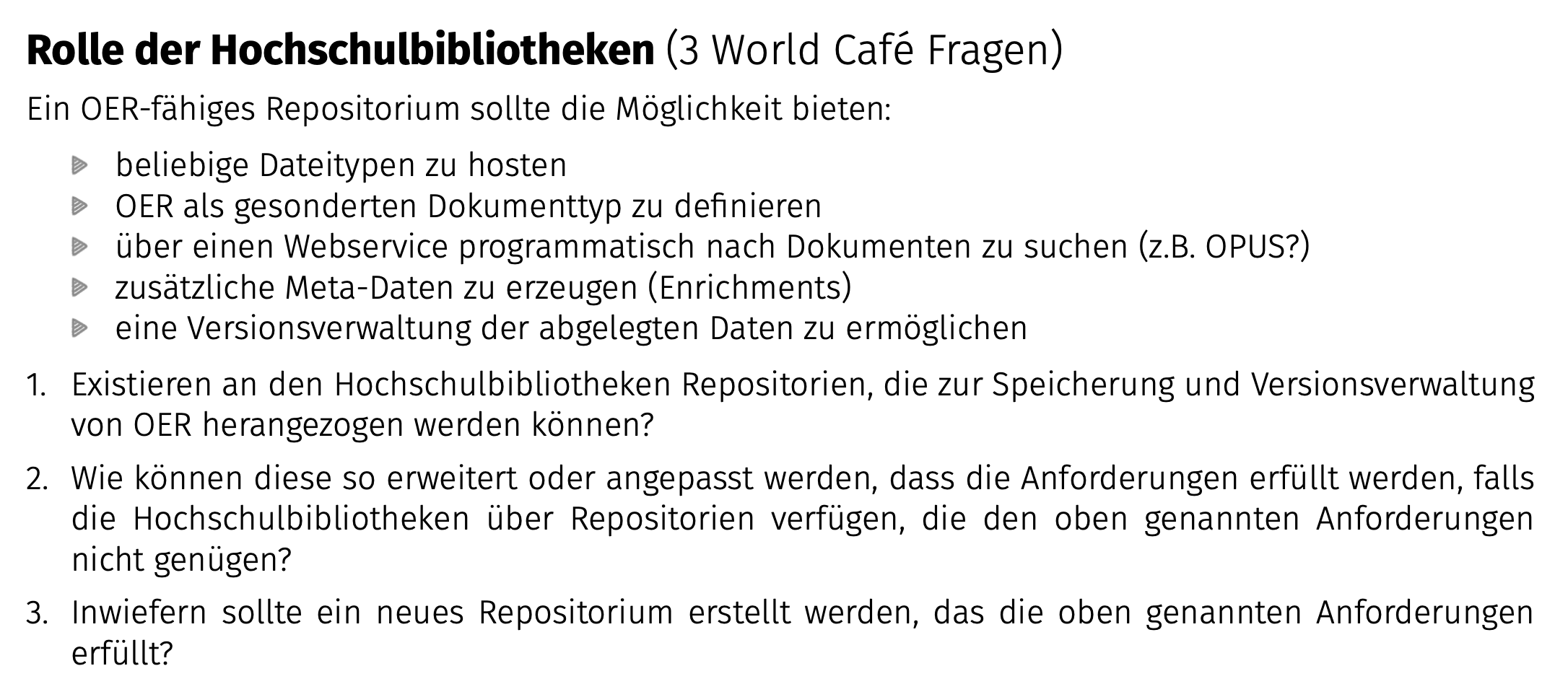 OER-Akteure identifizieren
OER-Umfeldanalyse erheben
OER-Infrastrukturen analysieren und (weiter-)entwickeln
OER-Community aufbauen
Welche technischen Infrastrukturen werden benötigt und inwieweit können Bestehende genutzt und OER-spezifisch ausgebaut werden?
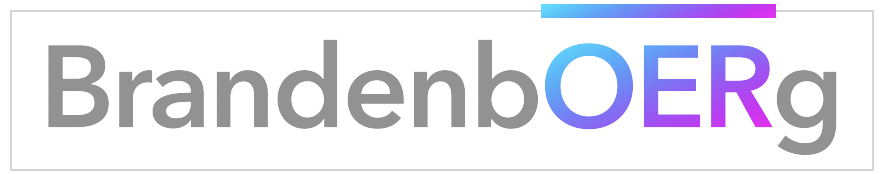 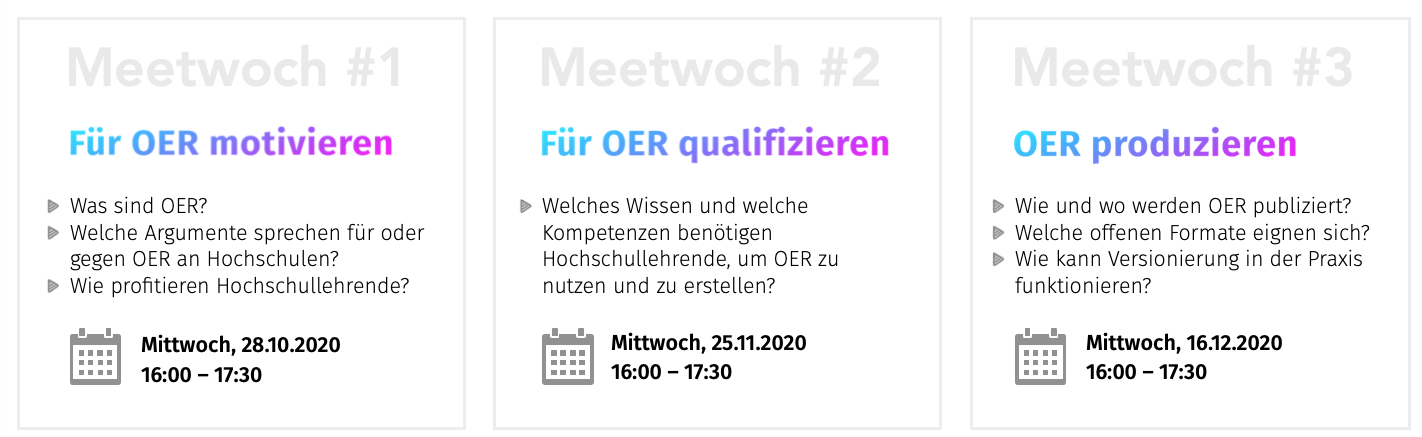 Teilziele über alle Hochschulen
OER-Akteure identifizieren
OER-Umfeldanalyse erheben
OER-Infrastrukturen analysieren und (weiter-)entwickeln
OER-Community aufbauen
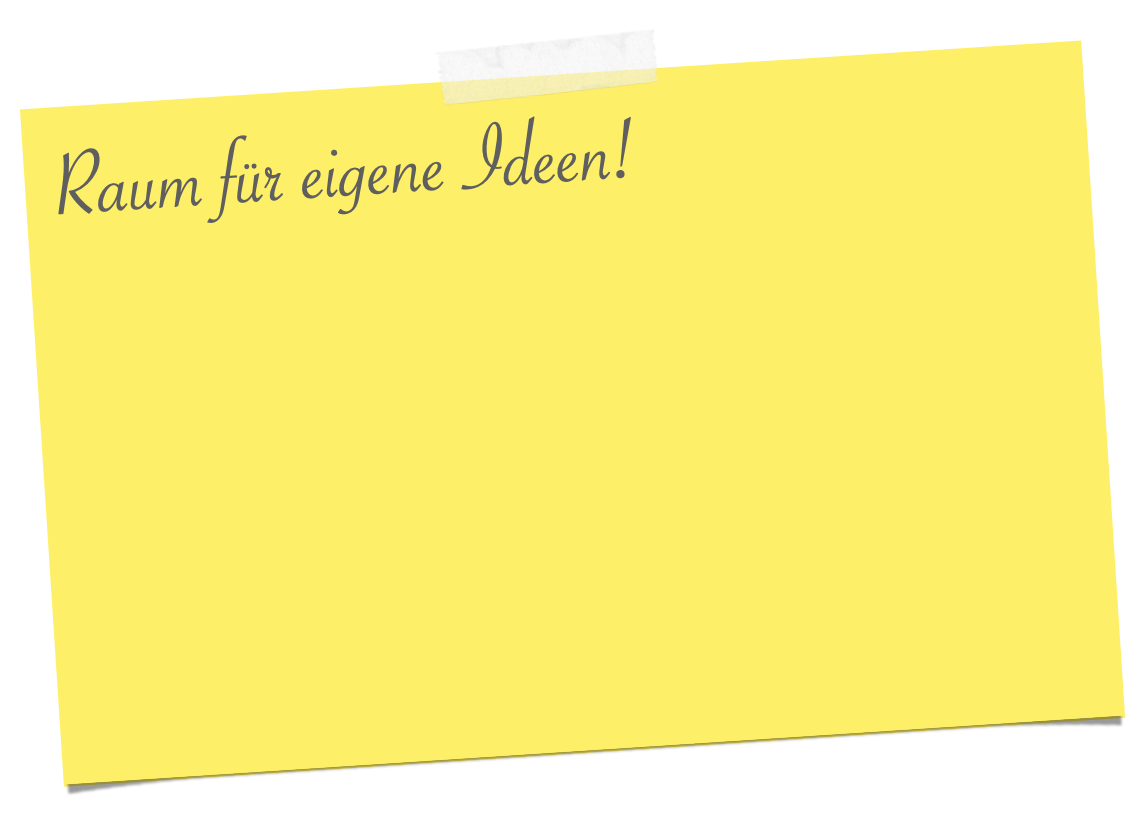 Wie können Hochschullehrende für OER motiviert, qualifiziert und bei der Praxis unterstützt werden?
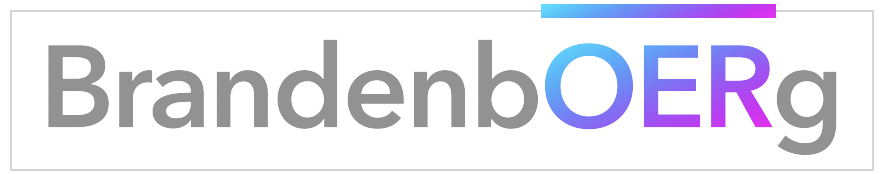 Implementierung von Open Educational Resources
an den Hochschulen Brandenburgs
brandenboerg@uni-potsdam.de
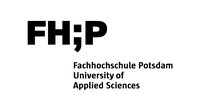 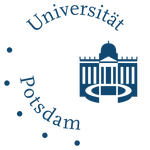 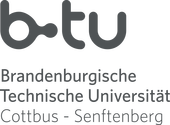 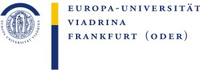 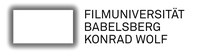 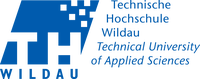 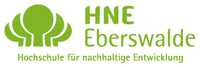 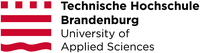 Was ist »OER-Meetwoch«
Chris Dohrmann
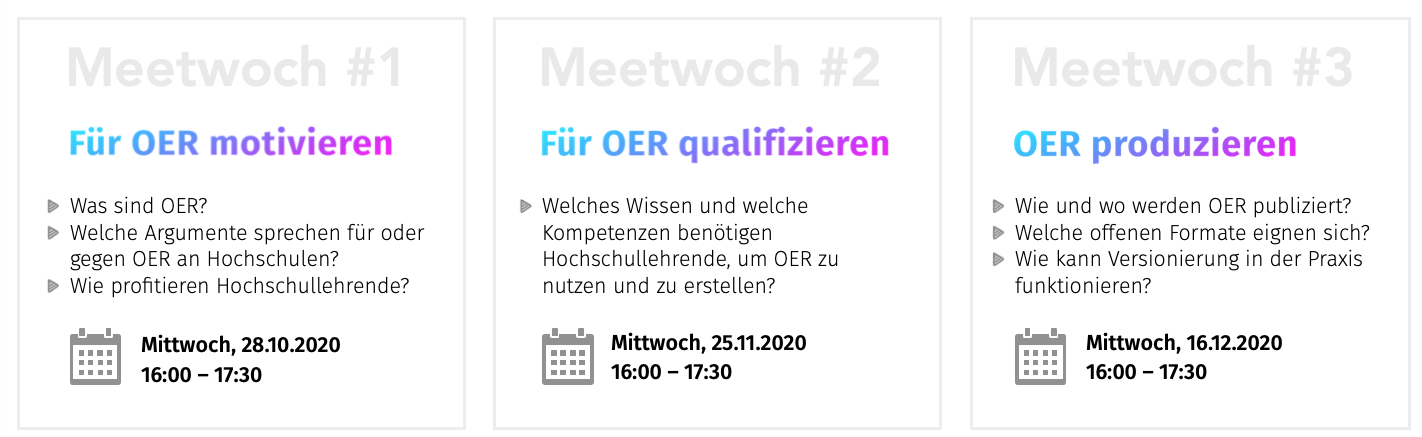 An einem OER-Meetwoch haben alle an OER-interessierte Personen und Akteure der Hochschulen Brandenburgs die Möglichkeit, auf die Gestaltung des künftigen Brandenburger Standards zu Open Educational Resources (OER) Einfluss zu nehmen.
[Speaker Notes: Tbd]
Was sind »OER«
Sonja Borski
Sonja Borski
[Speaker Notes: Tbd]
Breakouts
Stefan Jank
Sonja Borski
Hans Reimann
Marc Beilcke
Chris Dohrmann
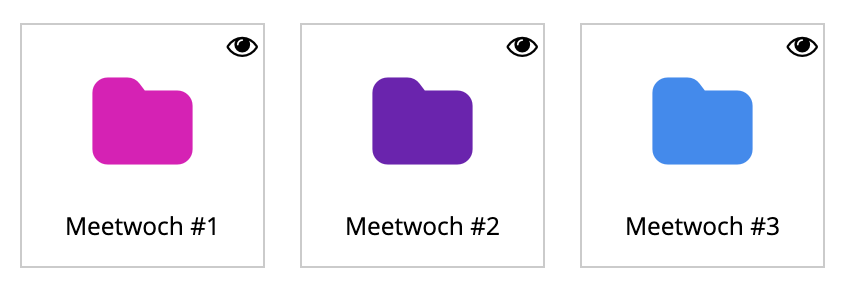 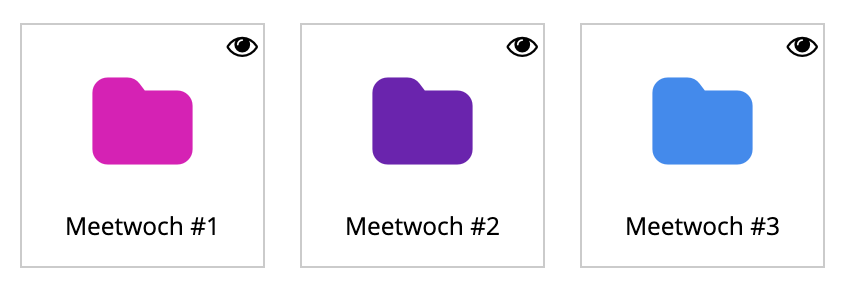 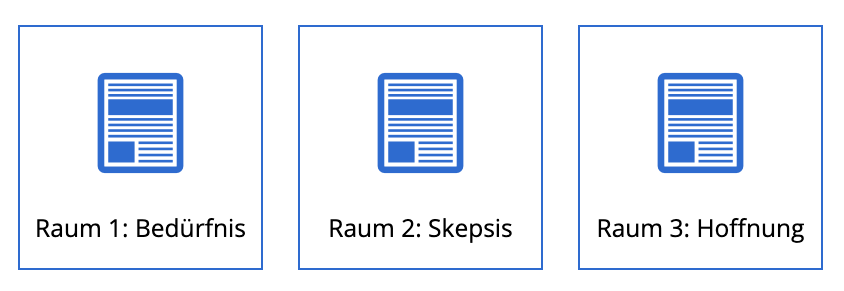 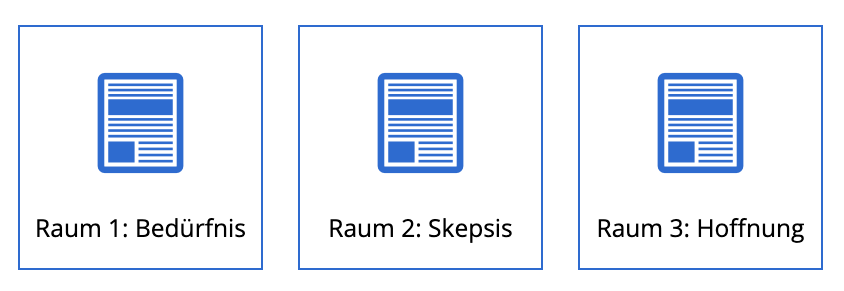 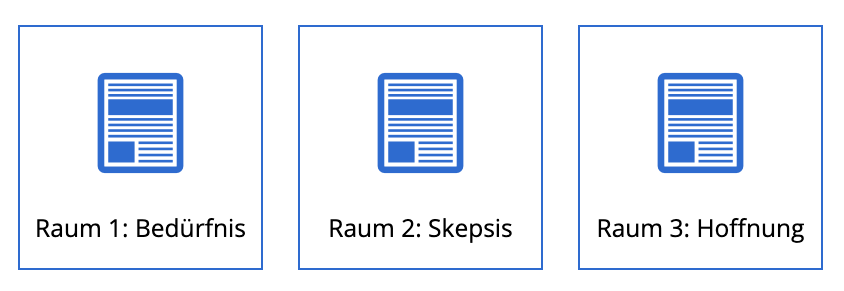 Hauptraum
Sonja Borski
Raum 1: Bedürfnis
Raum 2: Skepsis
Raum 3: Hoffnung
Stefan Jank
Chris Dohrmann
Hans Reimann
Marc Beilcke
Gemeinsame Notizen (CryptPad) | https://dokumentation.brandenboerg.de
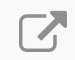 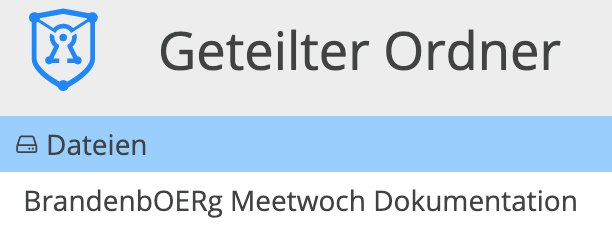 [Speaker Notes: Tbd]
Diskussion
Stefan Jank
Sonja Borski
Hans Reimann
Marc Beilcke
Chris Dohrmann
Vernetzung
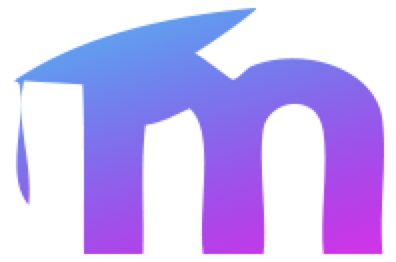 E-Mail
Mailingliste
Moodle
Webseite
Umfrage
brandenboerg@uni-potsdam.de
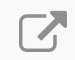 E-Mail
https://list.brandenboerg.de
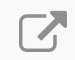 Mailingliste
offener Moodle-Kurs zum Meetwoch
offener Moodle-Kurs zu OER-Basics
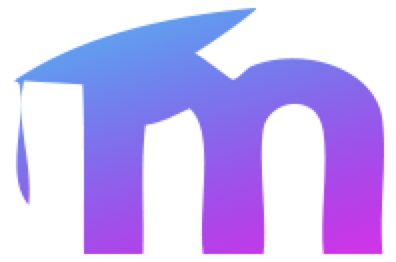 https://meetwoch-lms.brandenboerg.de
https://oer-lms.brandenboerg.de
Moodle
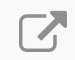 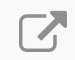 https://uni-potsdam.de/de/oer
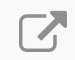 Webseite
https://umfrage.brandenboerg.de
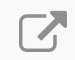 Umfrage
[Speaker Notes: Tbd]
Ausblick
Stefan Jank
Sonja Borski
Hans Reimann
Marc Beilcke
Chris Dohrmann
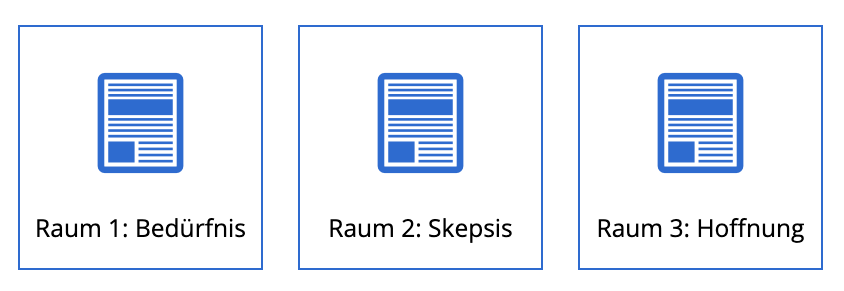 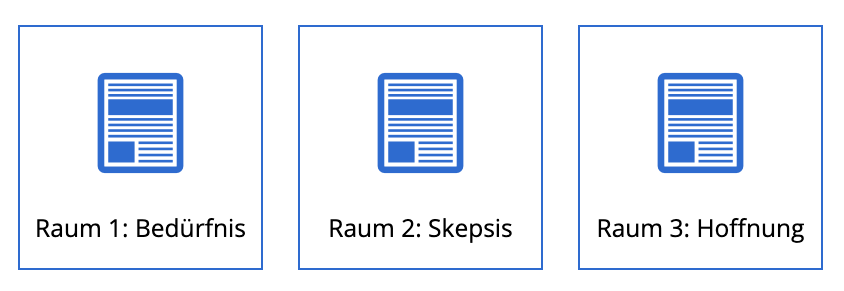 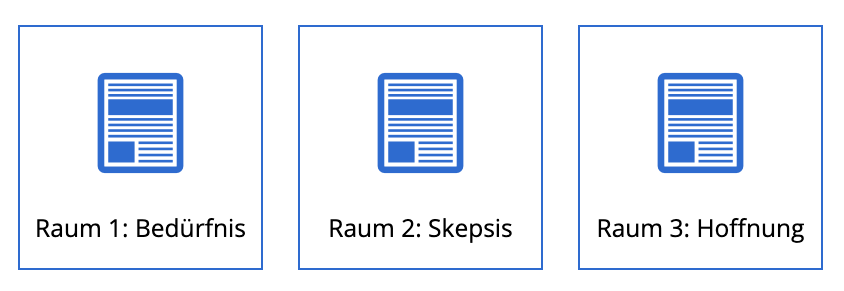 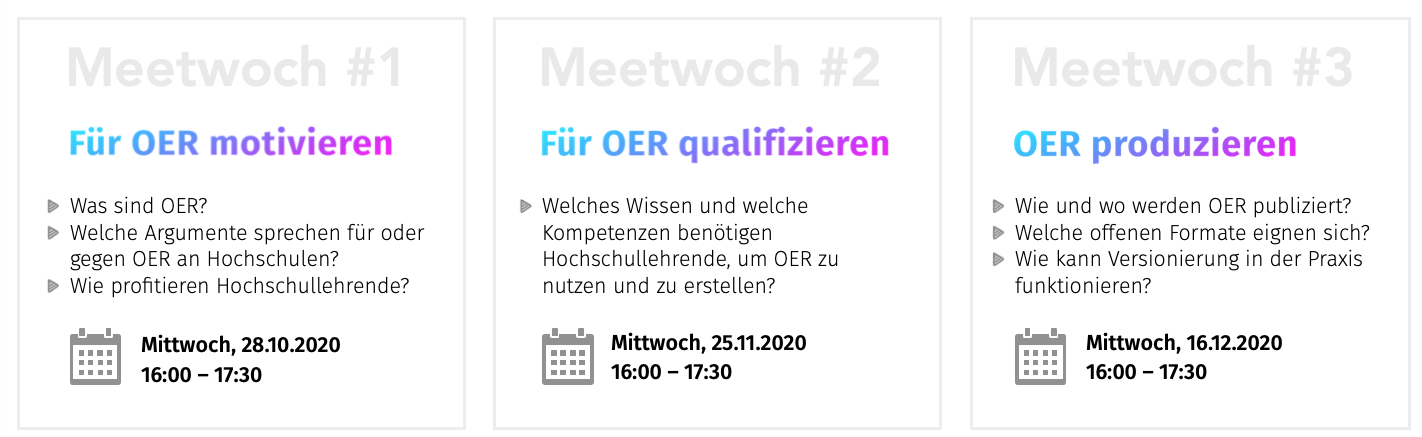 Gemeinsame Notizen (CryptPad) | https://dokumentation.brandenboerg.de
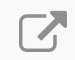 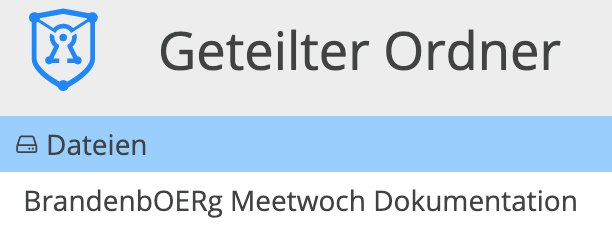 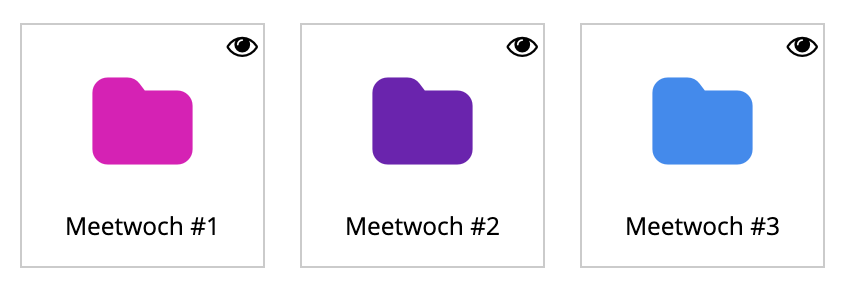 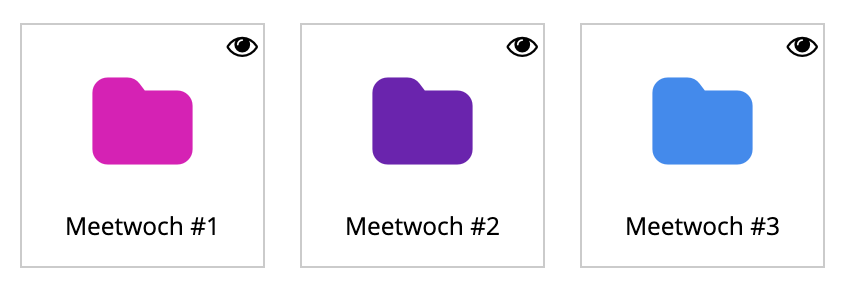 [Speaker Notes: Tbd]
Herzlichen Dank für Ihre Teilnahme!
OER-Meetwoch #1
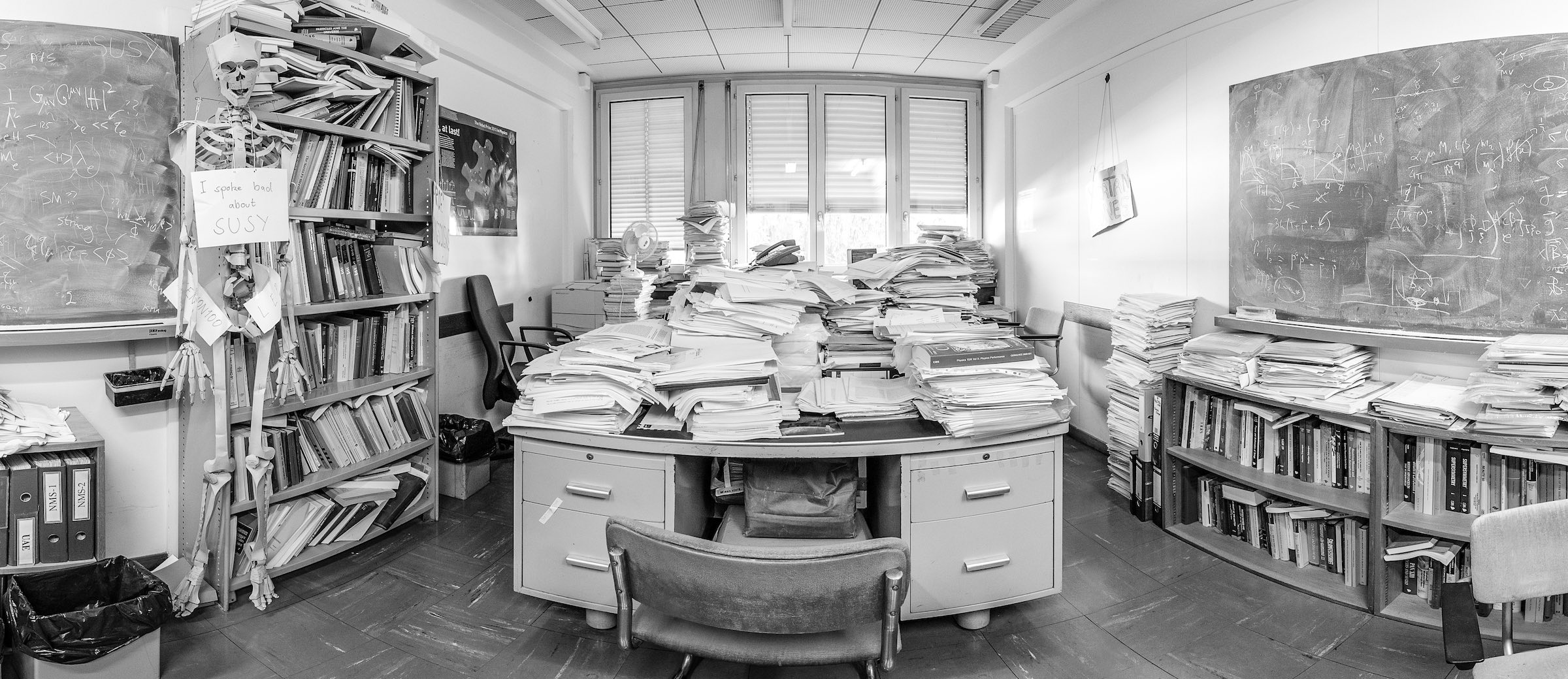 Ein erfahrungsorientiertes Webinar28. Oktober 2020 | 16:00 – 17:30
»Sensibilisierung & Motivation für OER an Hochschulen«
Freuen Sie sich auf
OER-Meetwoch #2
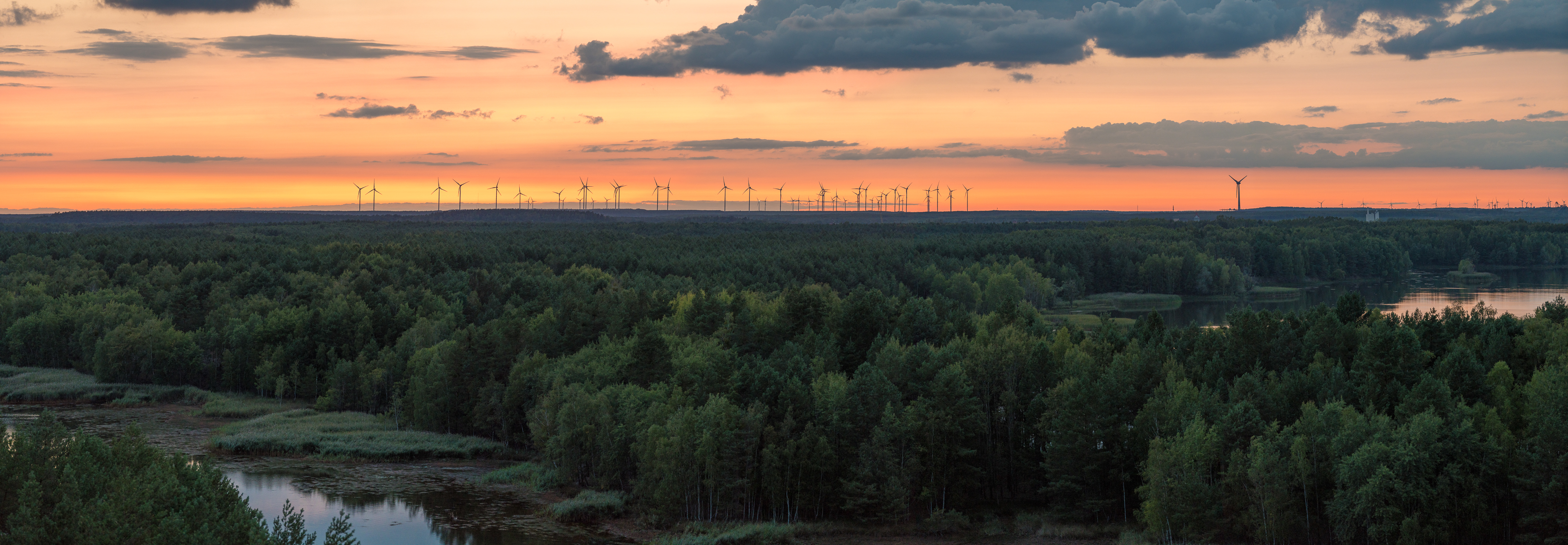 Ein kompetenzorientiertes Webinar25. November 2020 | 16:00 – 17:30
»Für OER qualifizieren«
Freuen Sie sich auf
OER-Meetwoch #3
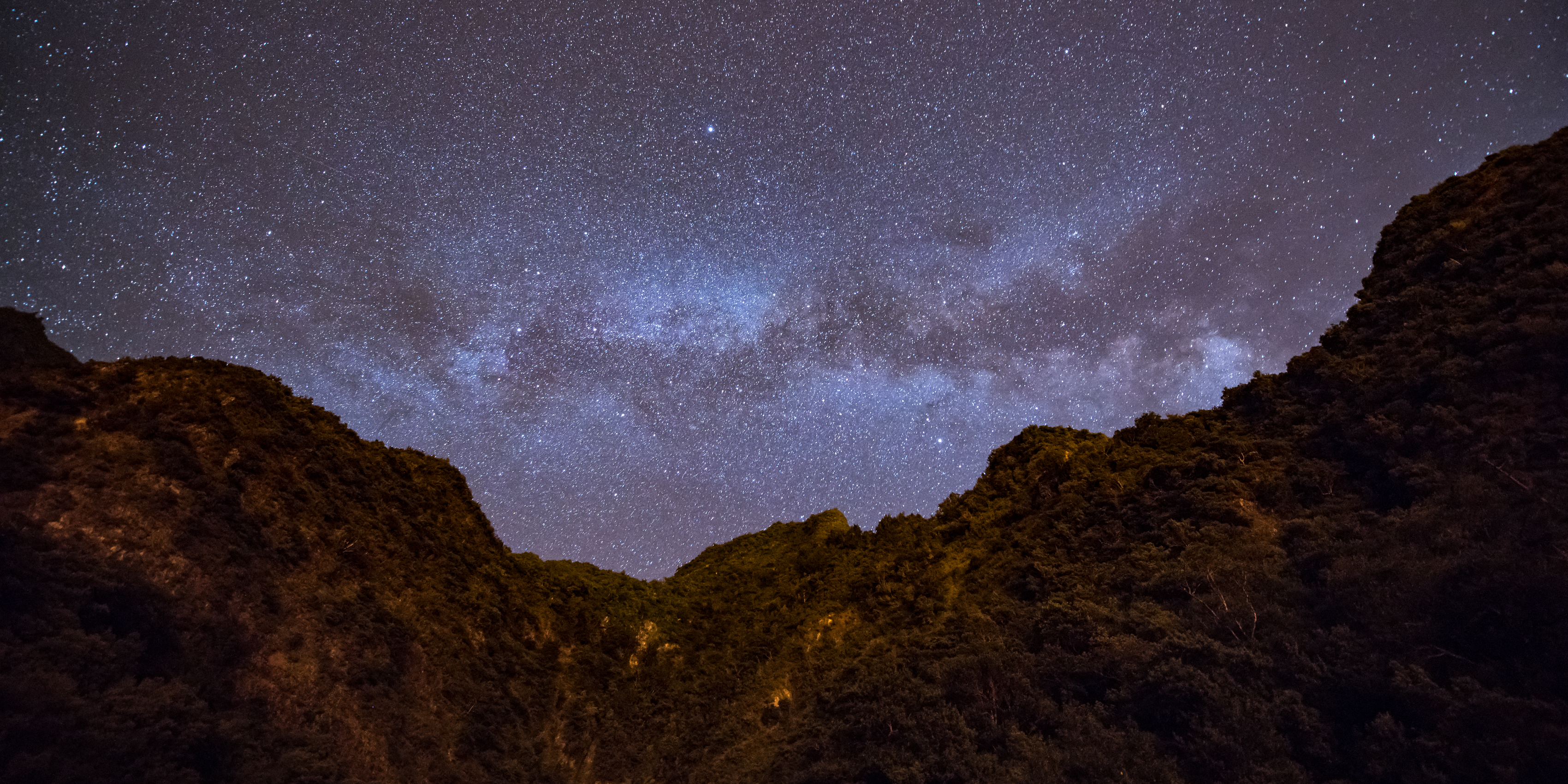 Ein praxisorientiertes Webinar16. Dezember 2020 | 16:00 – 17:30
»OER produzieren«
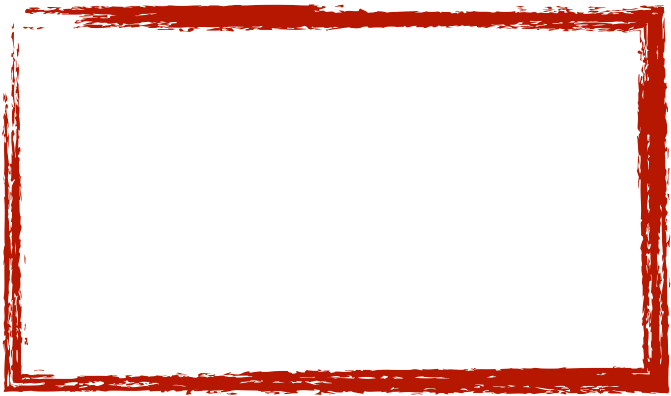 OER-Meetwoch
Wir sind dauerhaft 
umgezogen!
online Meeting-Raum (Zoom) | https://meetings.brandenboerg.de
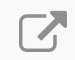 Einwahl per Telefon (Zoom) | +49 (0) 30 5679 5800